虹口旗舰店           
在您身边
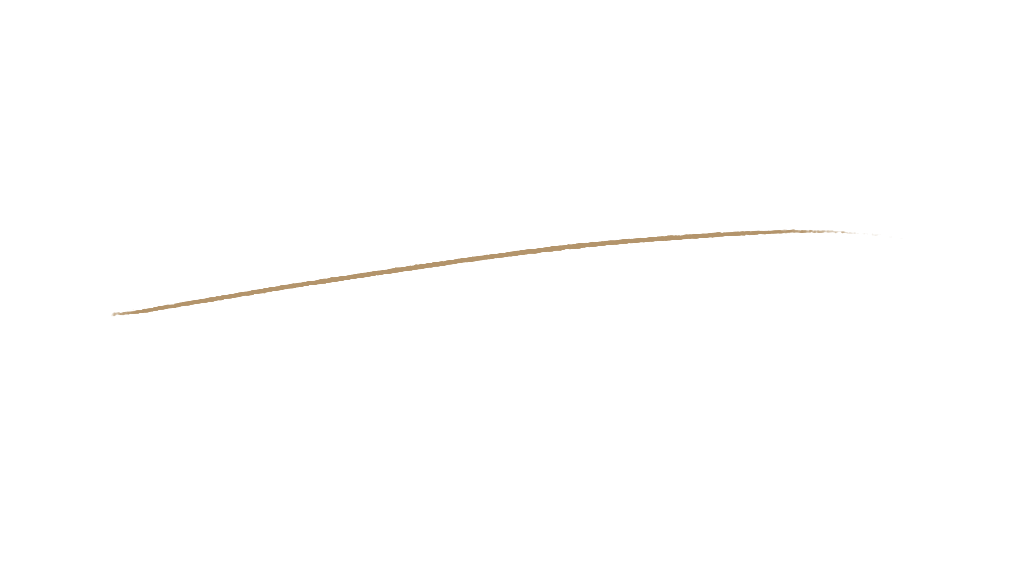 随申办
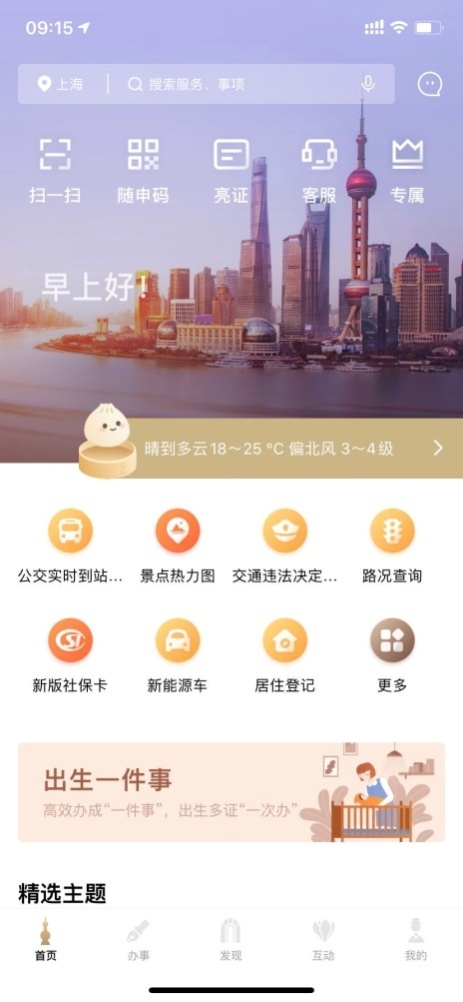 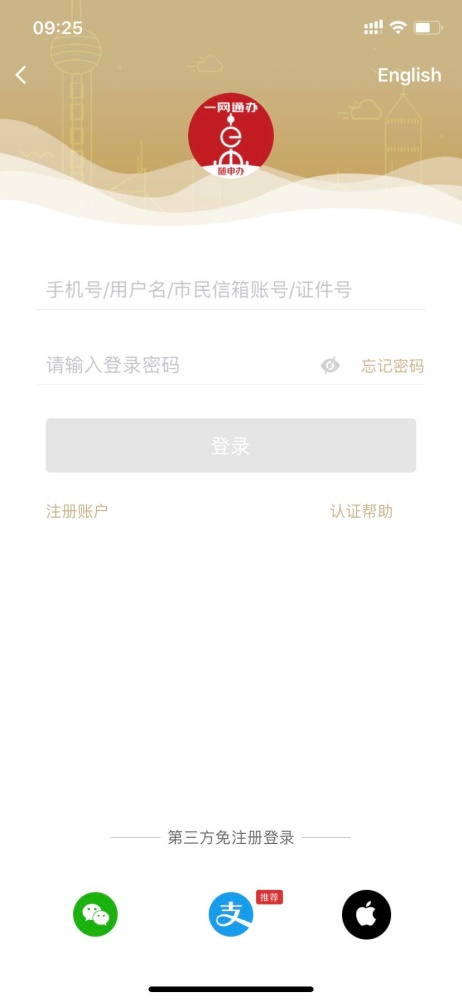 新用户
下载注册
1.各大手机应用商店搜索下载“随申办”

2. 打开APP点击“我的”频道进入

3.按照系统提示完成注册
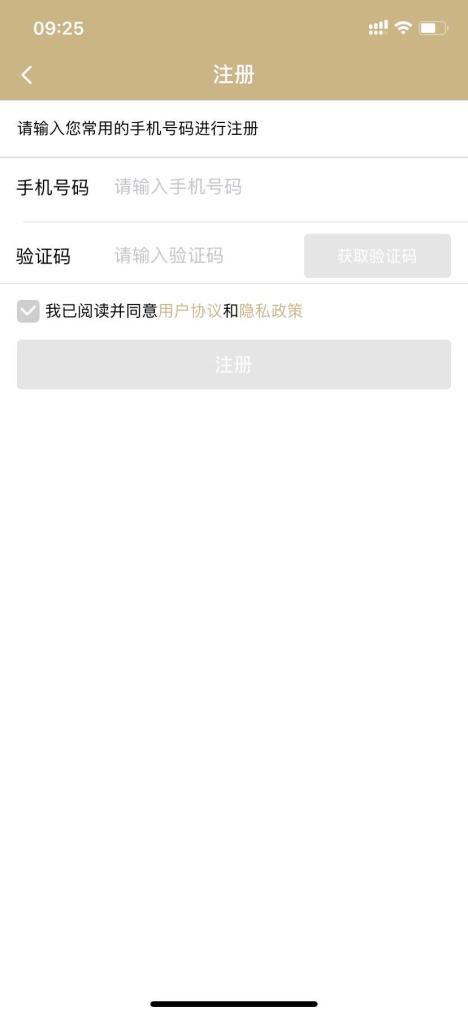 老用户
下载注册
1.各大手机应用商店搜索更新或下载“随申办”
2. 未登录的用户，打开APP后点击“我的”频道进行登录
3.如忘记用户民密码，可以点击密码框右侧“忘记密码”进行找回
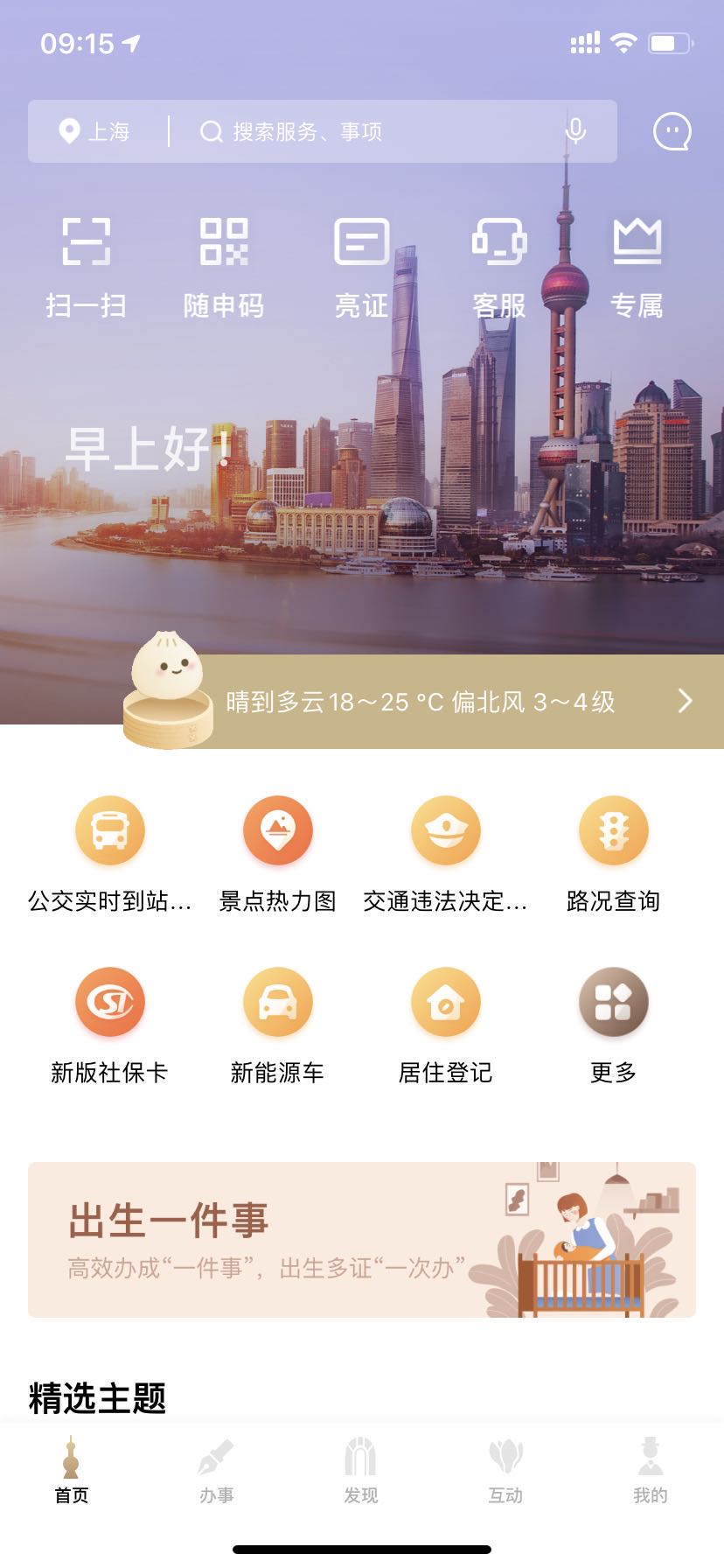 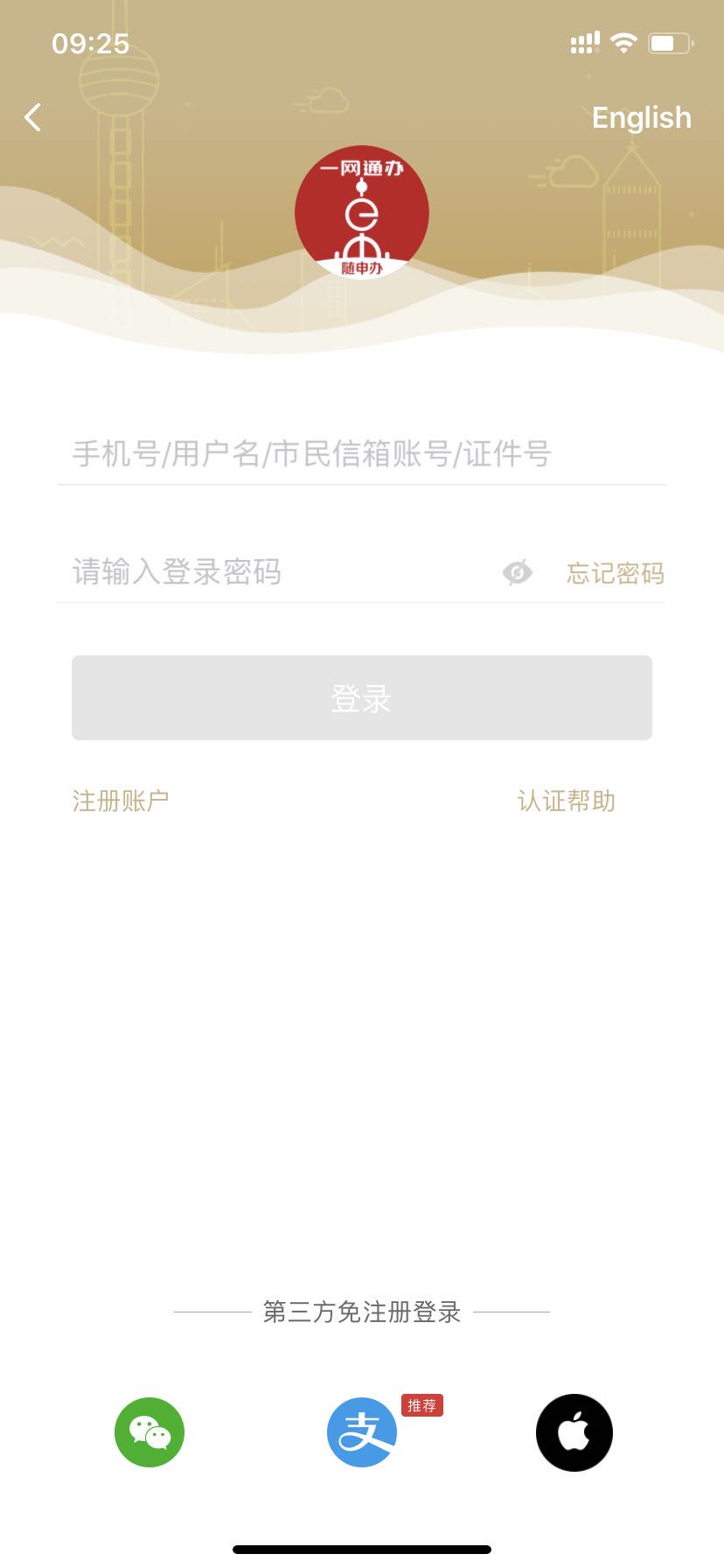 关注
点赞
与
找到虹口旗舰店，点击关注，如果喜欢，为我们点赞哦
点击最下方中间位置，进入发现频道
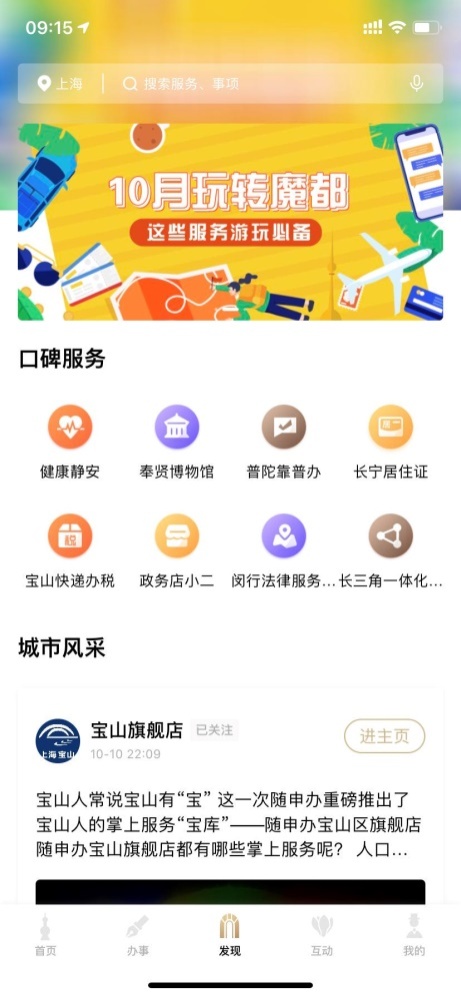 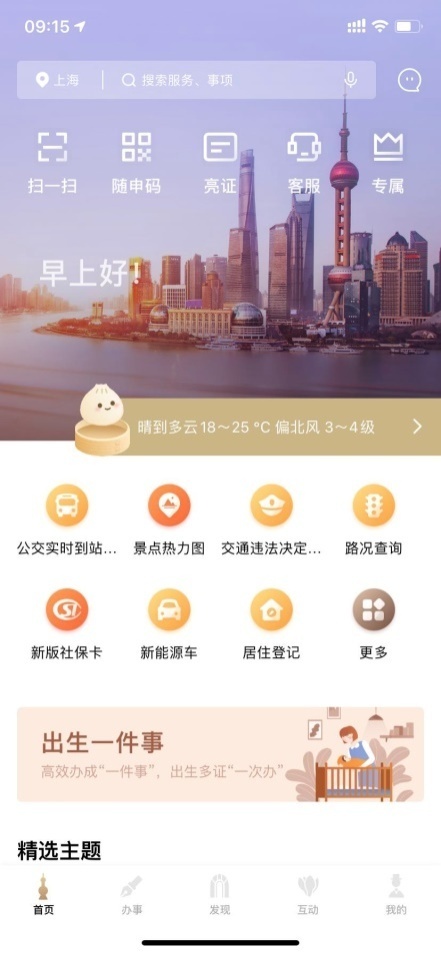 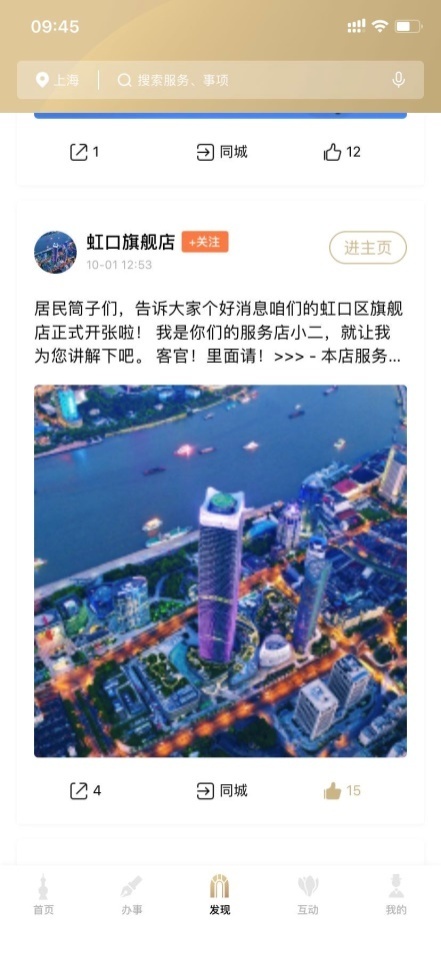 向下滑动